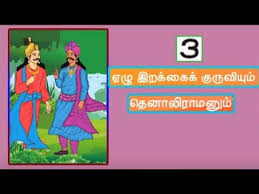 1
INSTRUCTIONS TO STUDENTS
DRESS PROPERLY

ALWAYS KEEP THE MICROPHONE AND CAMERA UNMUTED

ARRANGE A COMPATIBLE INTERNET CONNECTIVITY

KEEPP ALL THE ITEMS LIKE TEXTBOOK ,PEN READY

ENTER THE CLASSROOM IN TIME

PROMPTLY RETURN AFTER BREAKS

USECHAT BOX FOR RESPONSES

QUIT IMMEDIATELY AFTER THE SESSION

PARENTS TO REMAIN PASSIVE OBSERVERS
4. ஏழு இறக்கைக் குருவியும்       தெனாலிராமனும்
         விஜயநகரம்
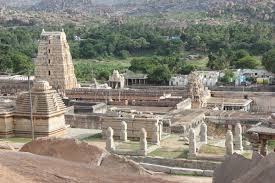 3
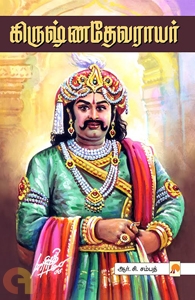 4
தெனாலி
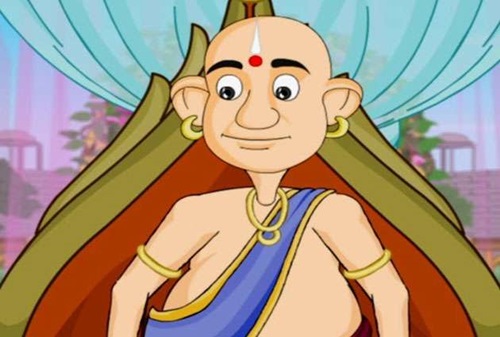 5
சிவப்புநிறப்பறவை
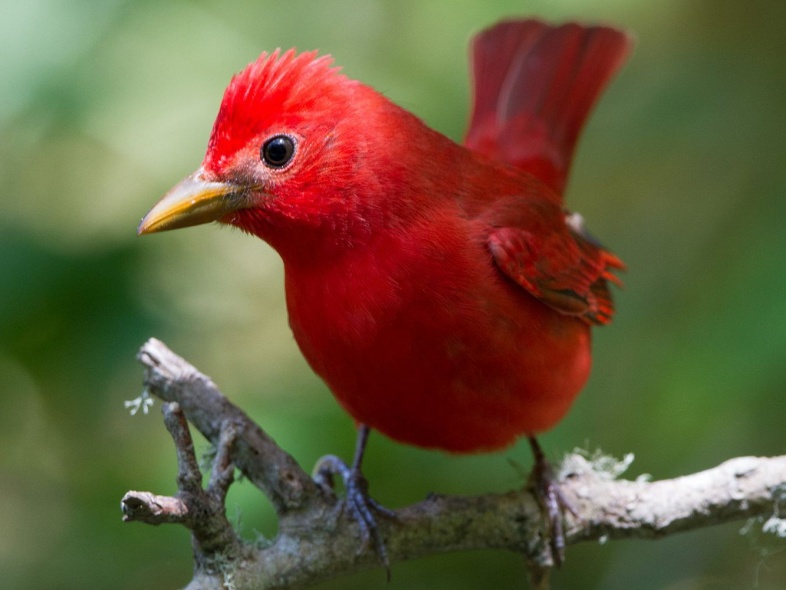 6
ஏழுவண்ணப் பறவை
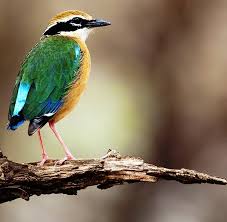 7
வெளிச்சம்
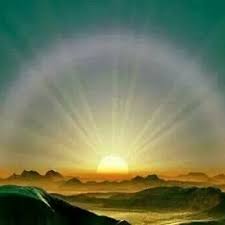 8
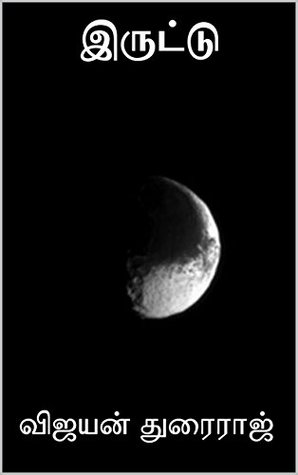 9
அறிவுக்கூர்மை
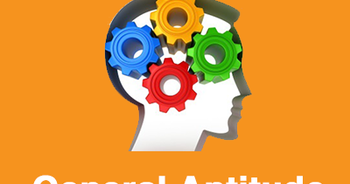 10
நவரசம்
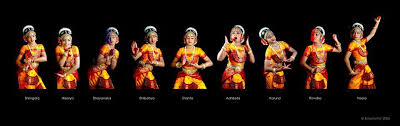 11
ஏழு இறக்கைகளைக் கொண்டு வானில் பறப்பது
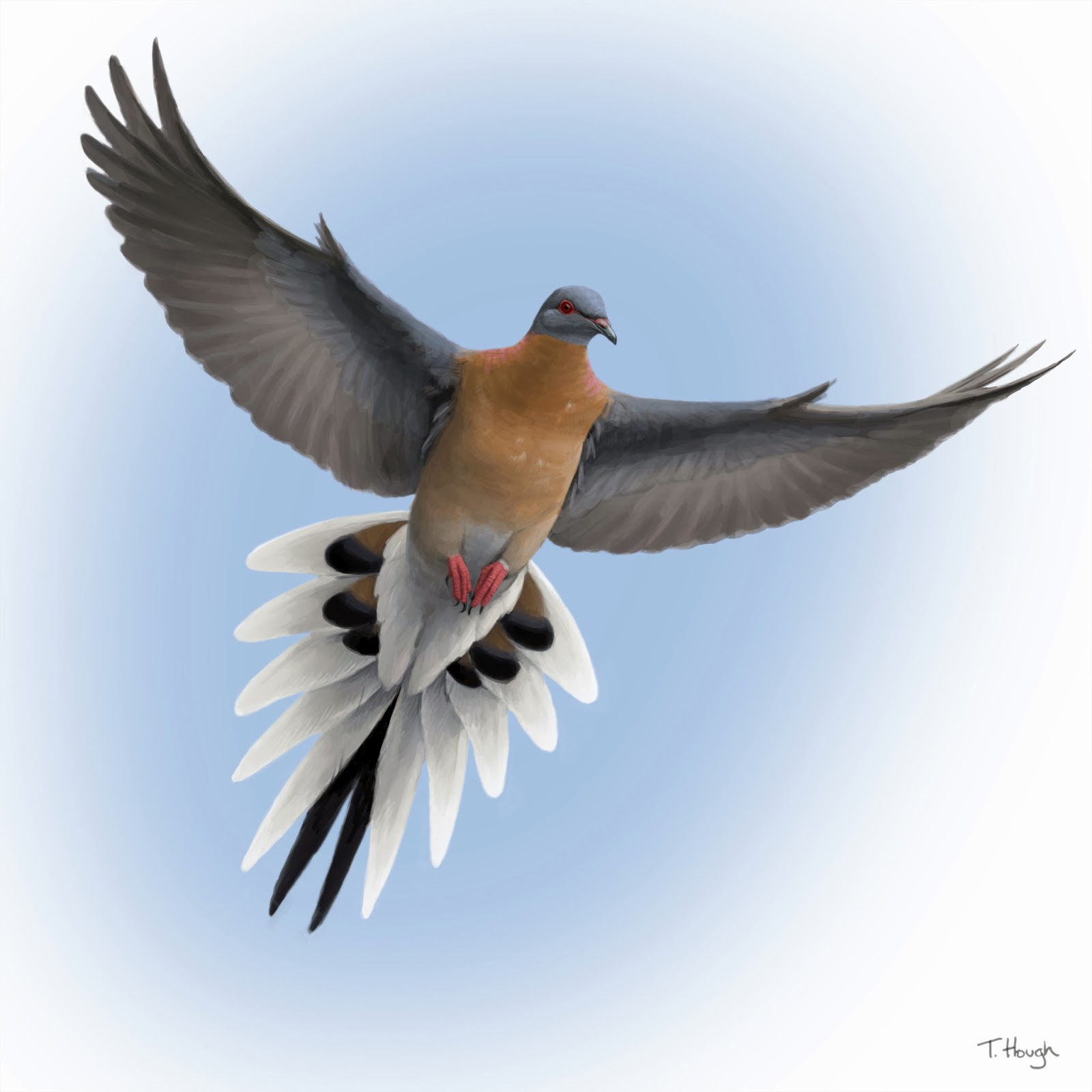 12
https://www.youtube.com/watch?v=kBM0NcRAFKM
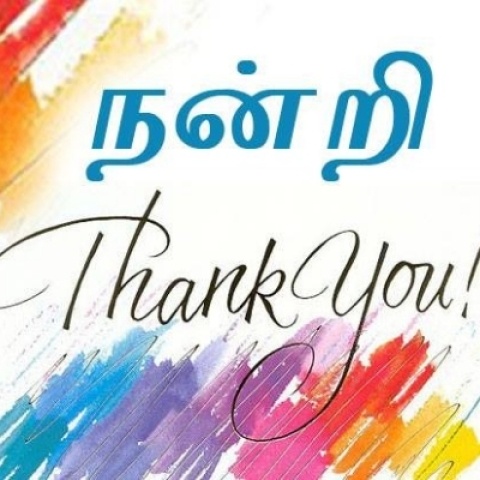 13